Starter Challenge
1)




2)
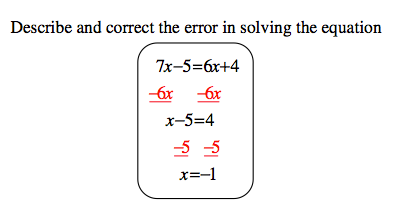 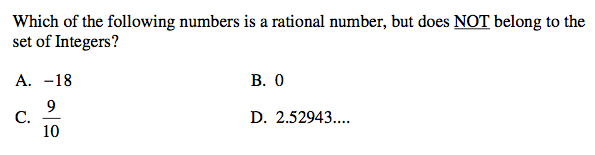 Multiplying & dividing with exponents
I CAN and I WILL multiply and divide exponents.
Quick Review
What 2 properties do you think we are going to practice that we learned yesterday?
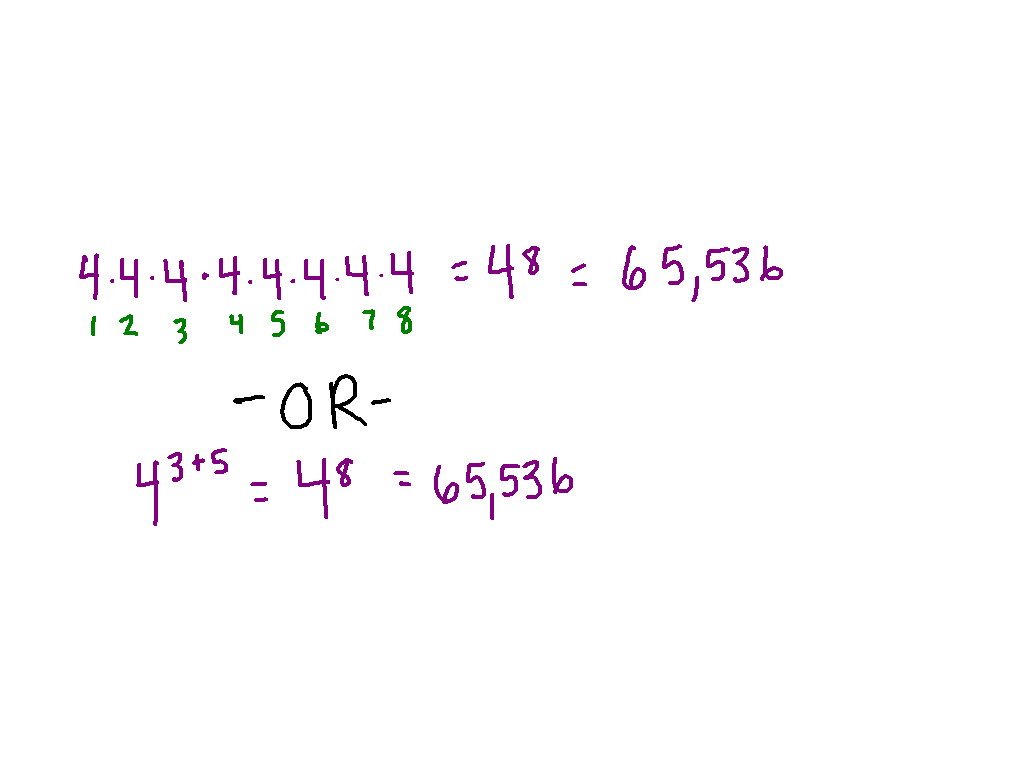 Multiplying
43   45
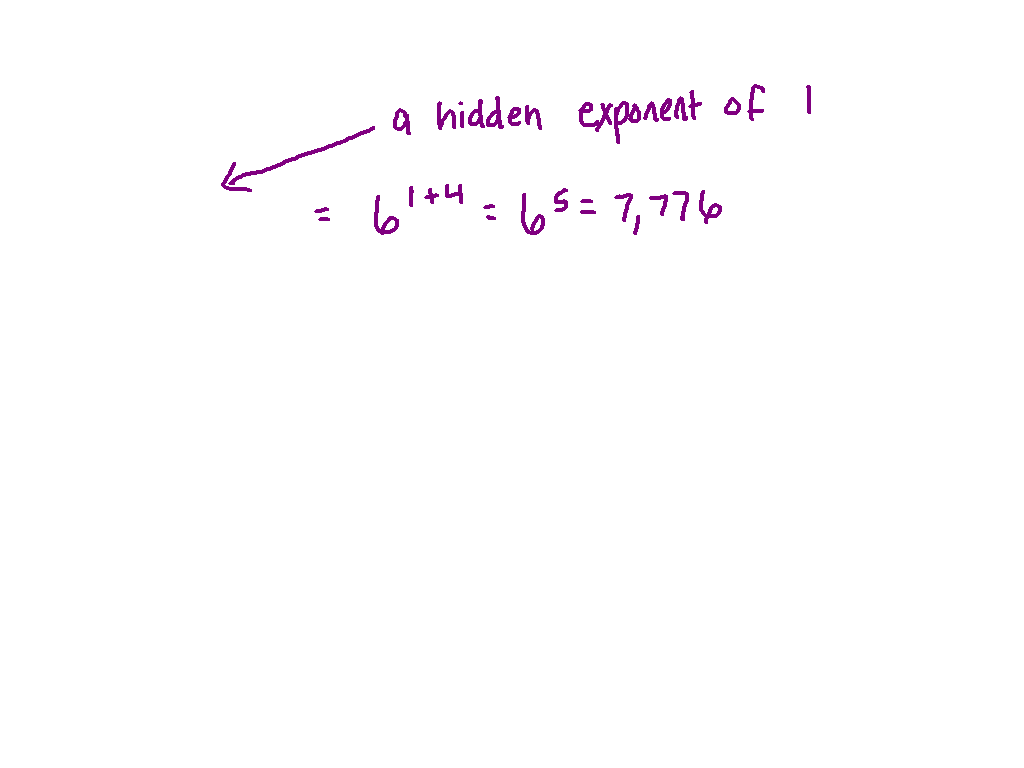 Multiplying
Ex. 1)  6   64
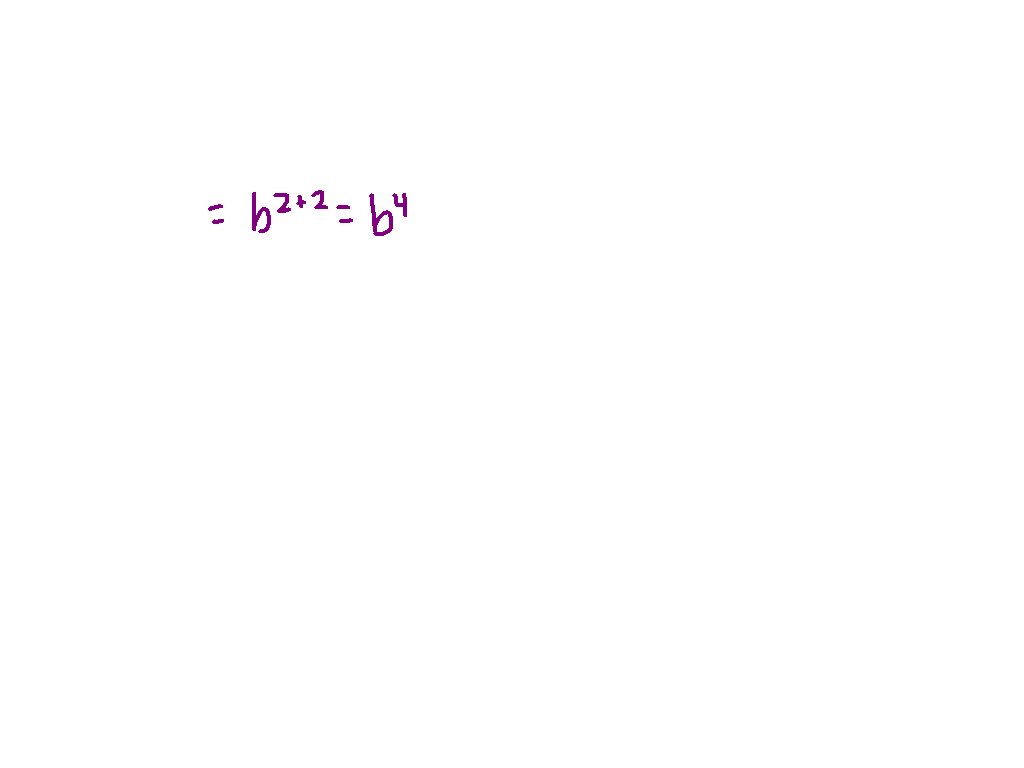 Multiplying
b2    b2
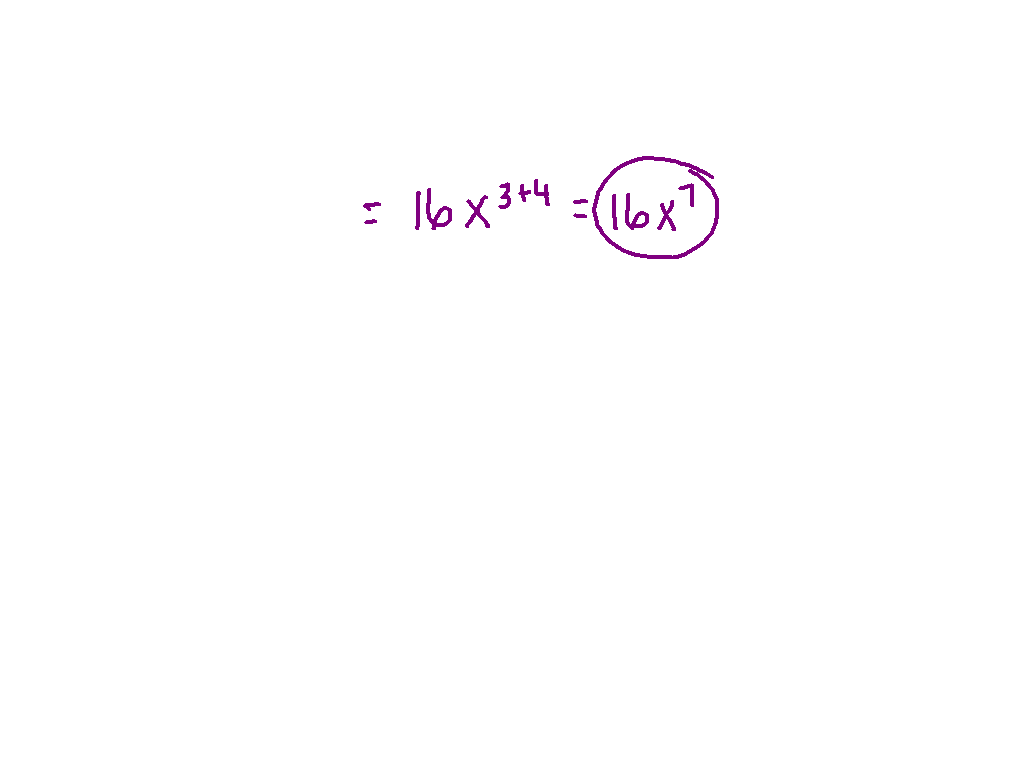 Multiplying
Ex. 2) 2x3   8x4
You Try
52   53




5a2   -3a4
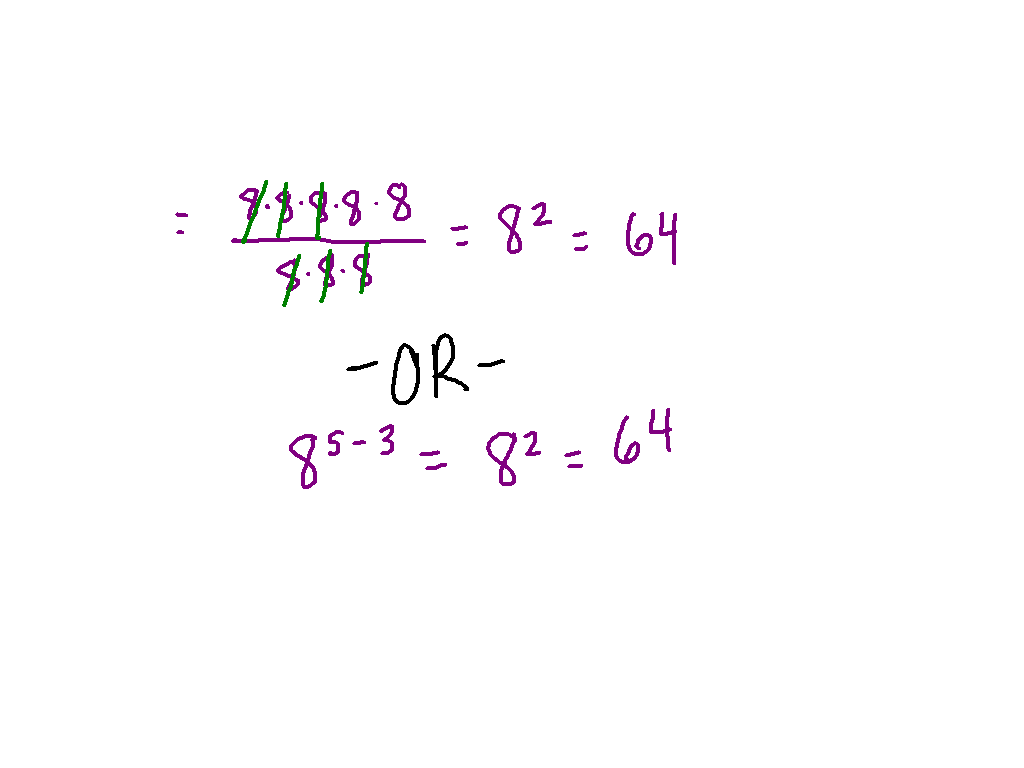 Dividing
85
83
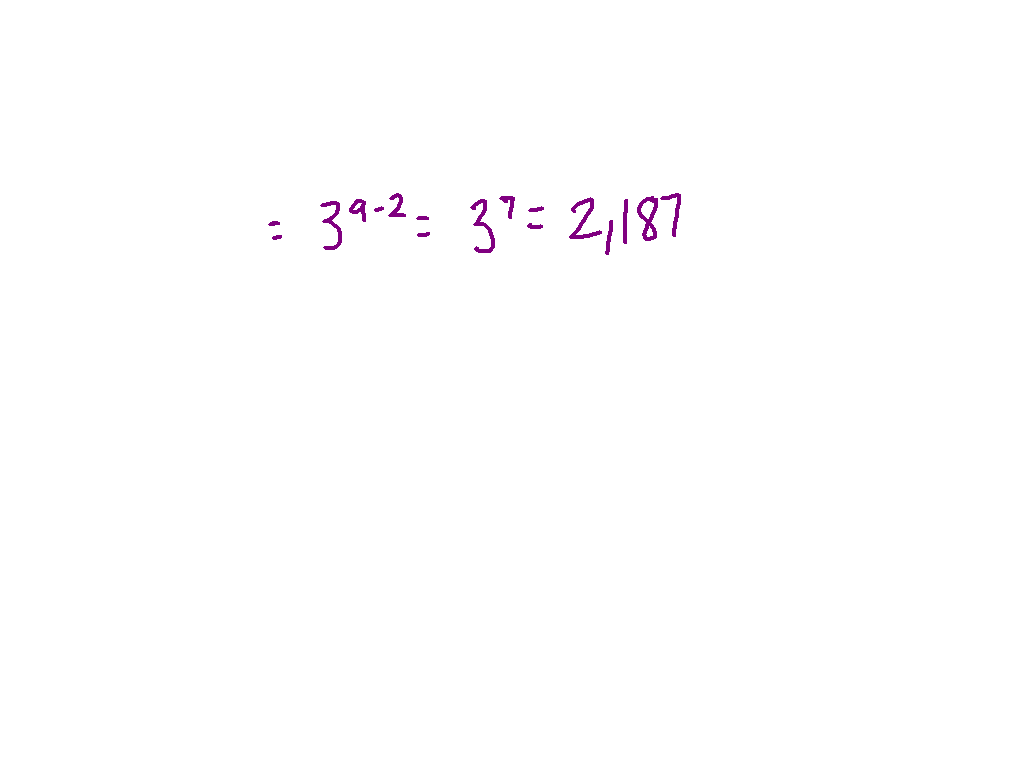 Dividing
Ex. 3) 39
         32
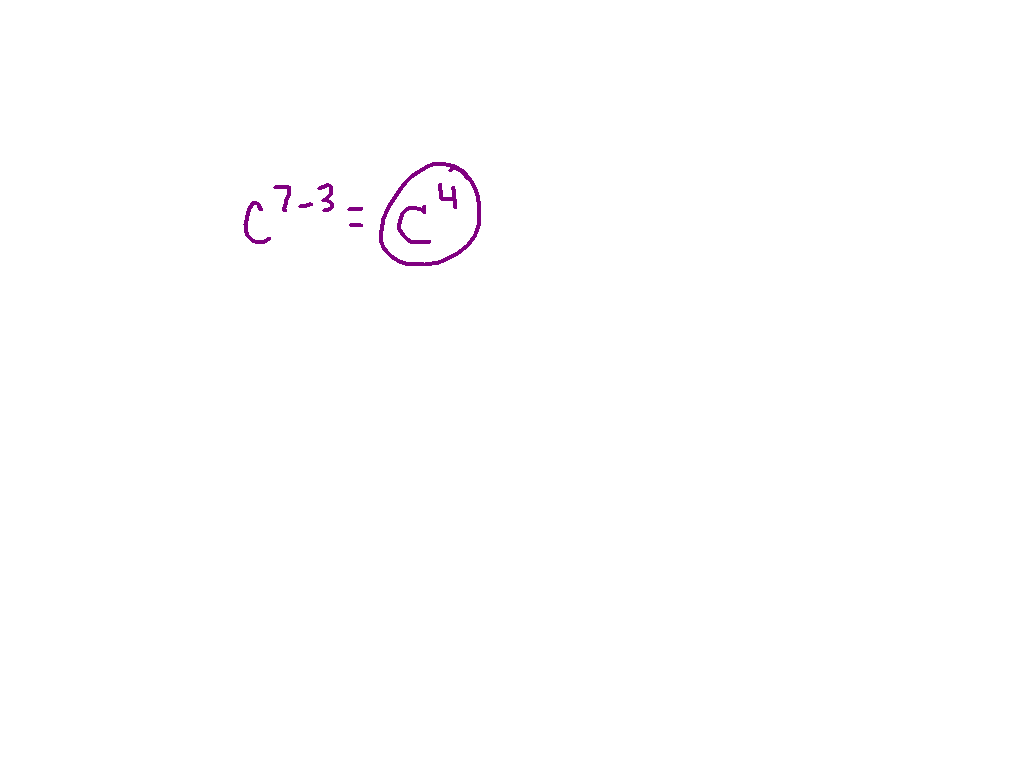 Dividing
c7
c3
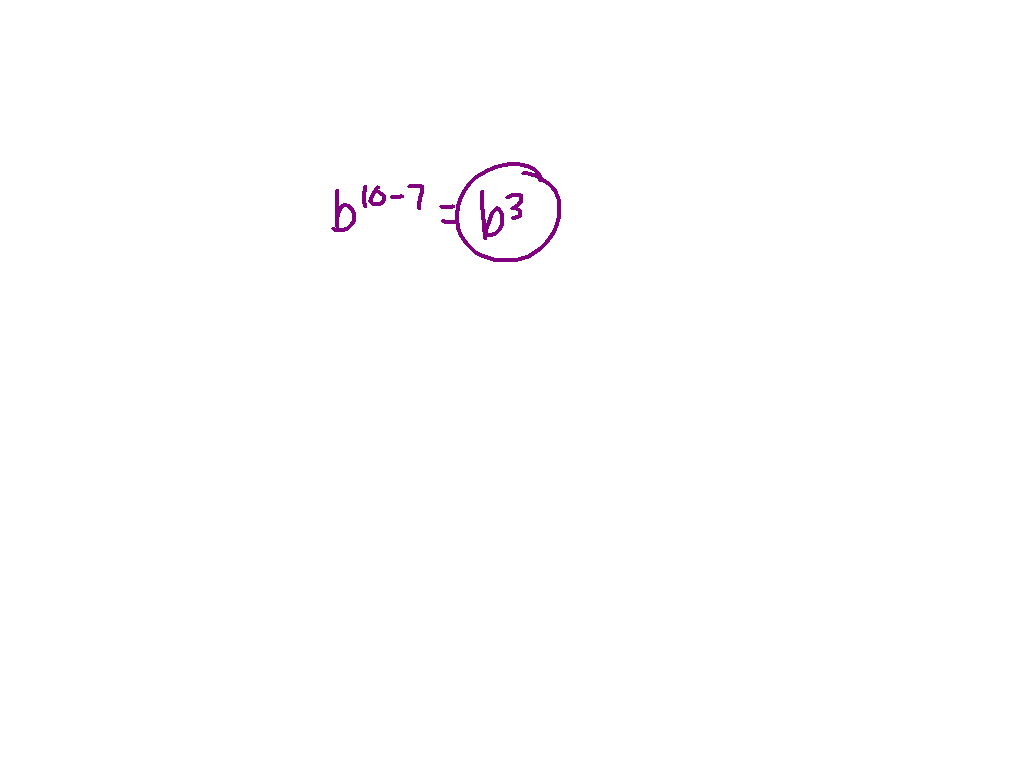 Dividing
Ex. 4)  b10
          b7
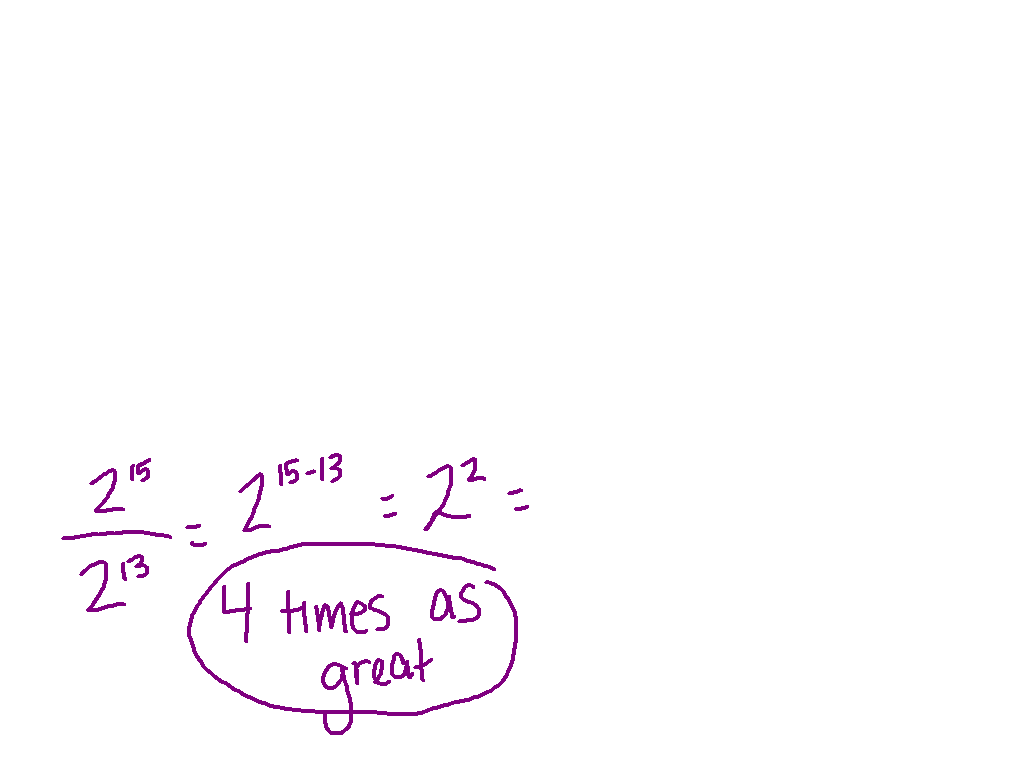 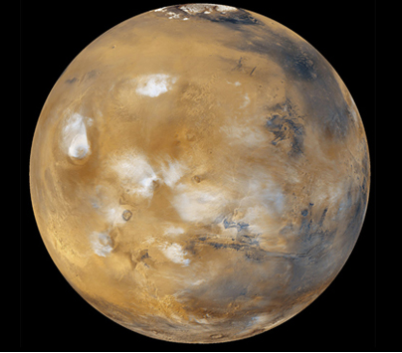 Word Problem
The table shows the approximate diameters of Earth, Mars, and Neptune.  About how many times as great is Neptune’s diameter than Earth’s diameter?
Practice
This is homework, due tomorrow.  

Pg. 497 – 498, #10 – 13, 18 – 21, 28 - 29